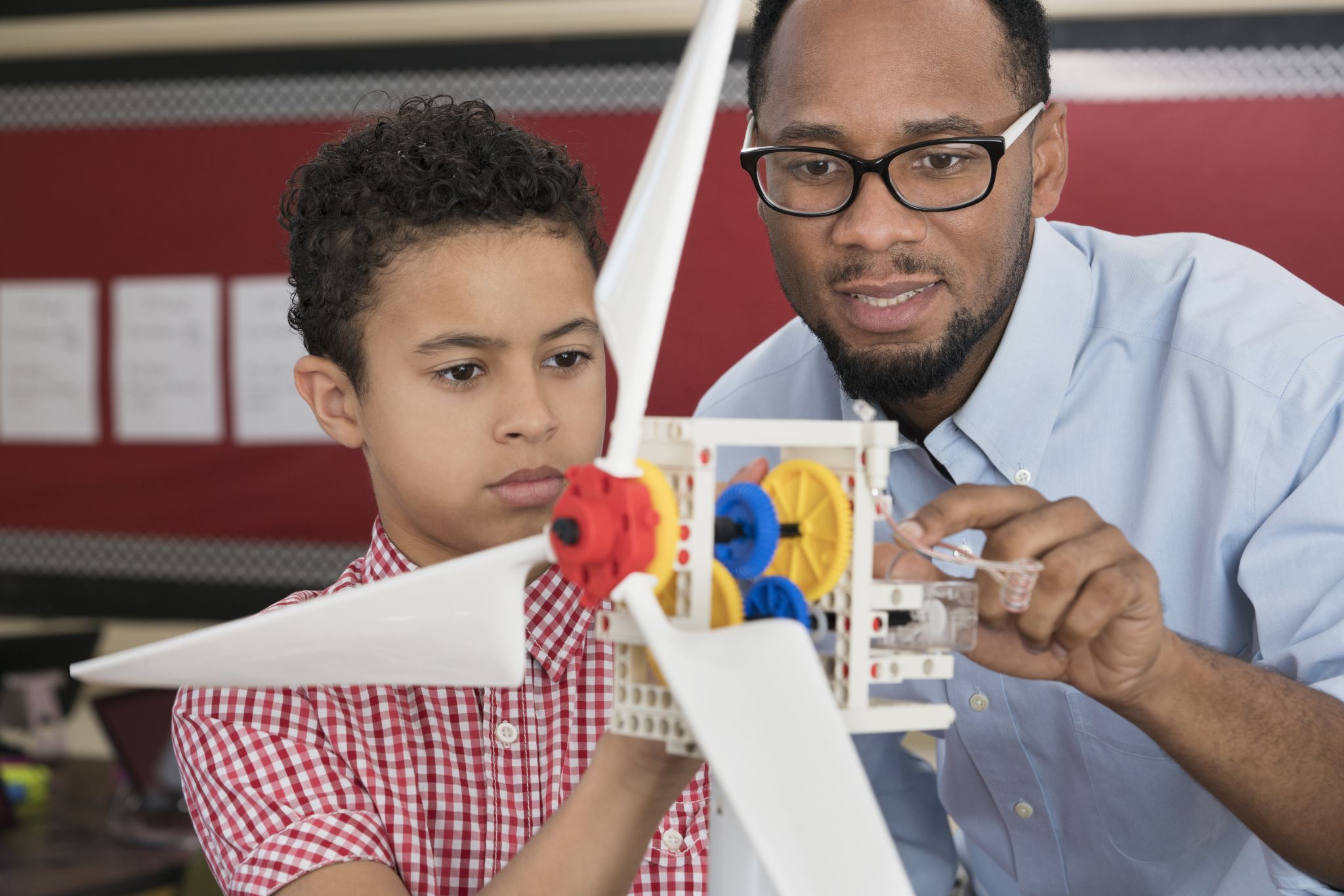 STEM Project
Priscila fray
7th grade
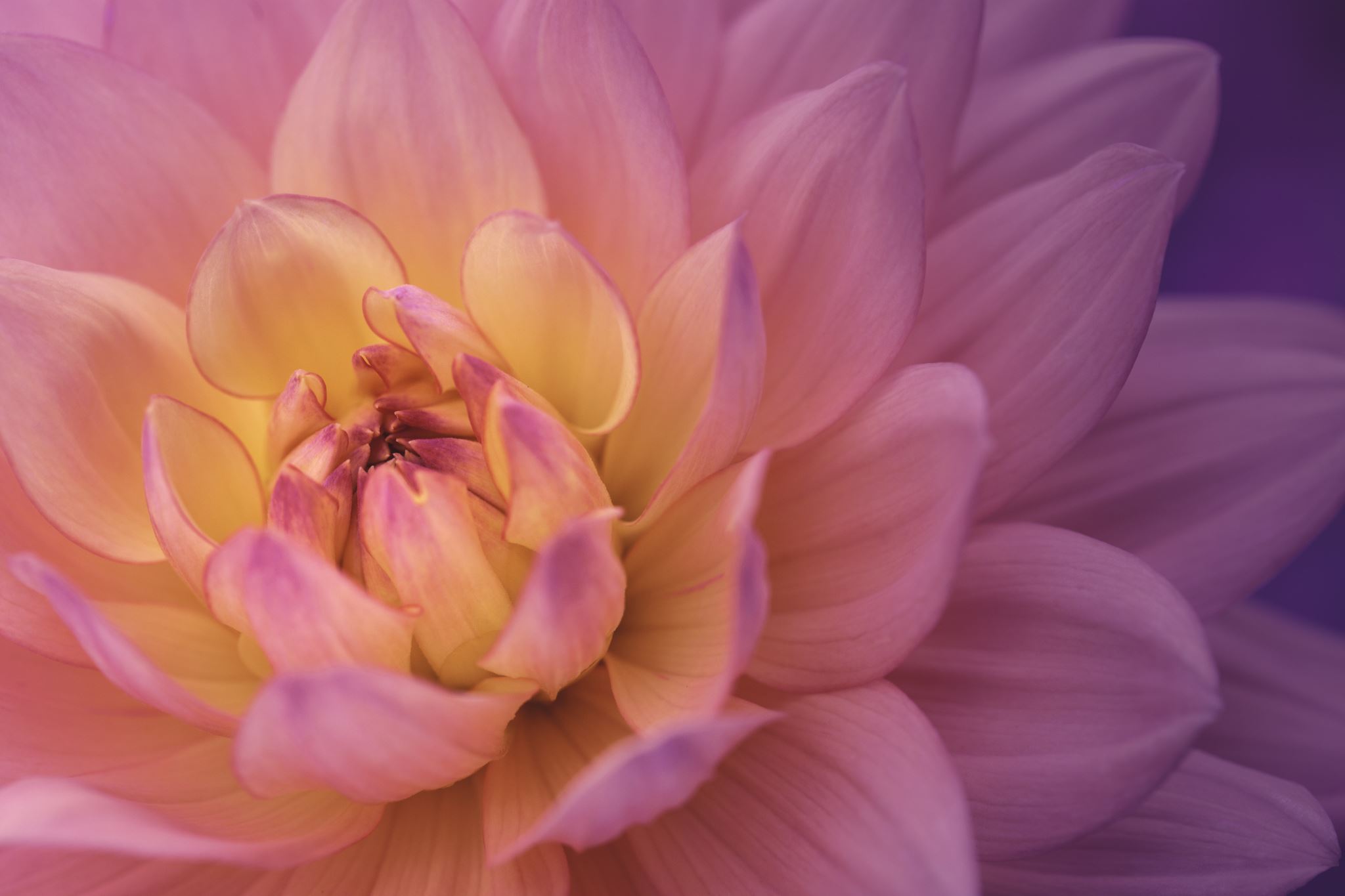 A Touch of Nature
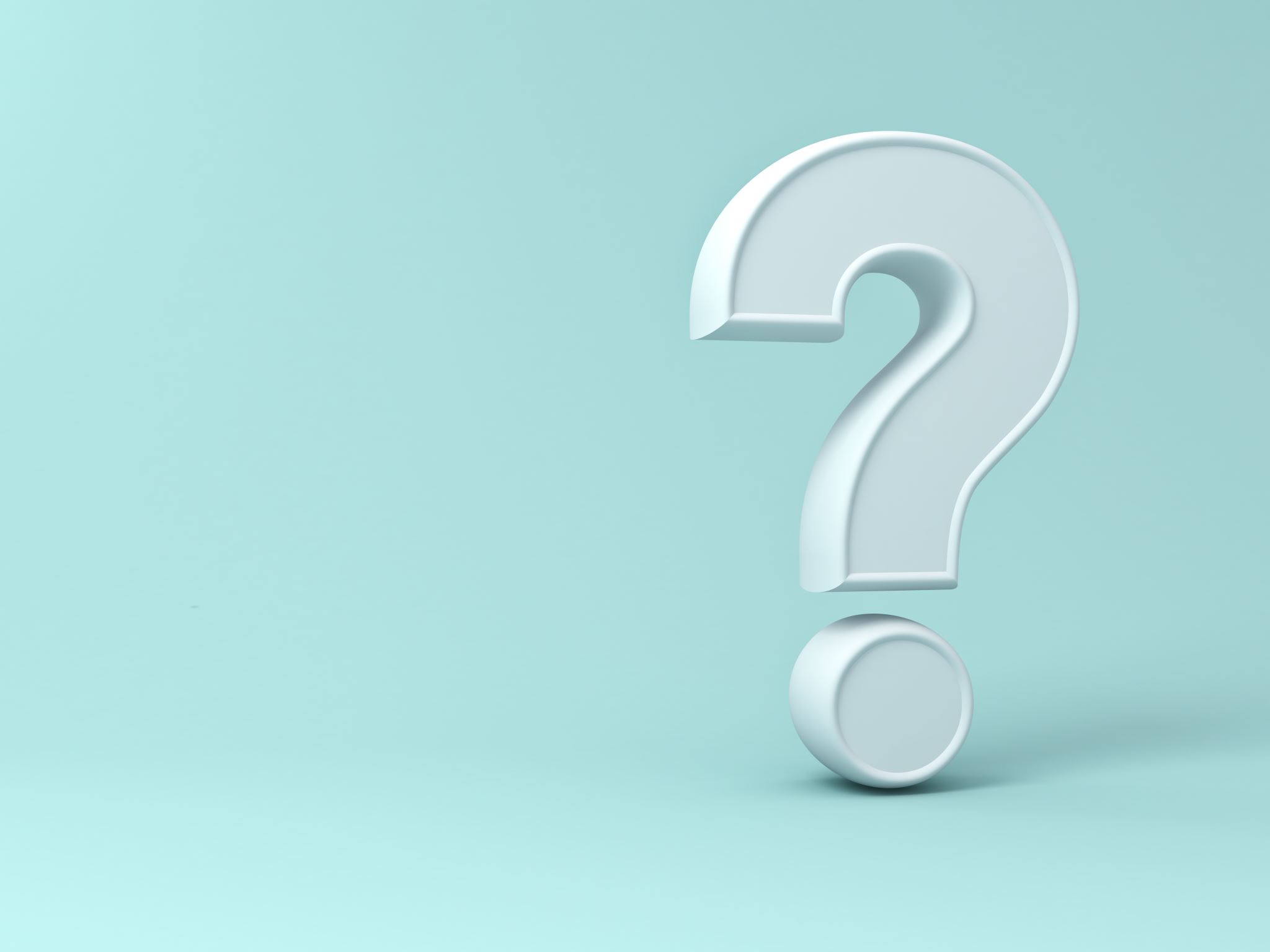 Project Challenge
My project challenge was making a living ecosystem in a 2-liter bottle.
Background Research
I found out that dwarf varieties of most plants would work well and stay alive in my terrarium.
I learned that I could just use regular potting soil instead of a specific kind inside my terrarium.
I discovered that if I maintained my terrarium correctly it could live for years.
A few factors of growth for terrariums are the plant/s you choose and that container you pick.
I learned that I shouldn’t put too much water in the terrarium, or it could die, I should put in just enough to facilitate the water cycle
Materials
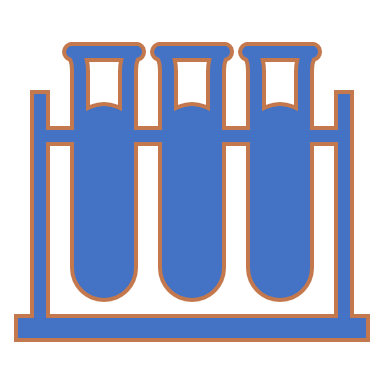 A washed 2-liter bottle
Scissors
Potting soil
Small plants
Water
Bucket
Spray bottle
Gloves
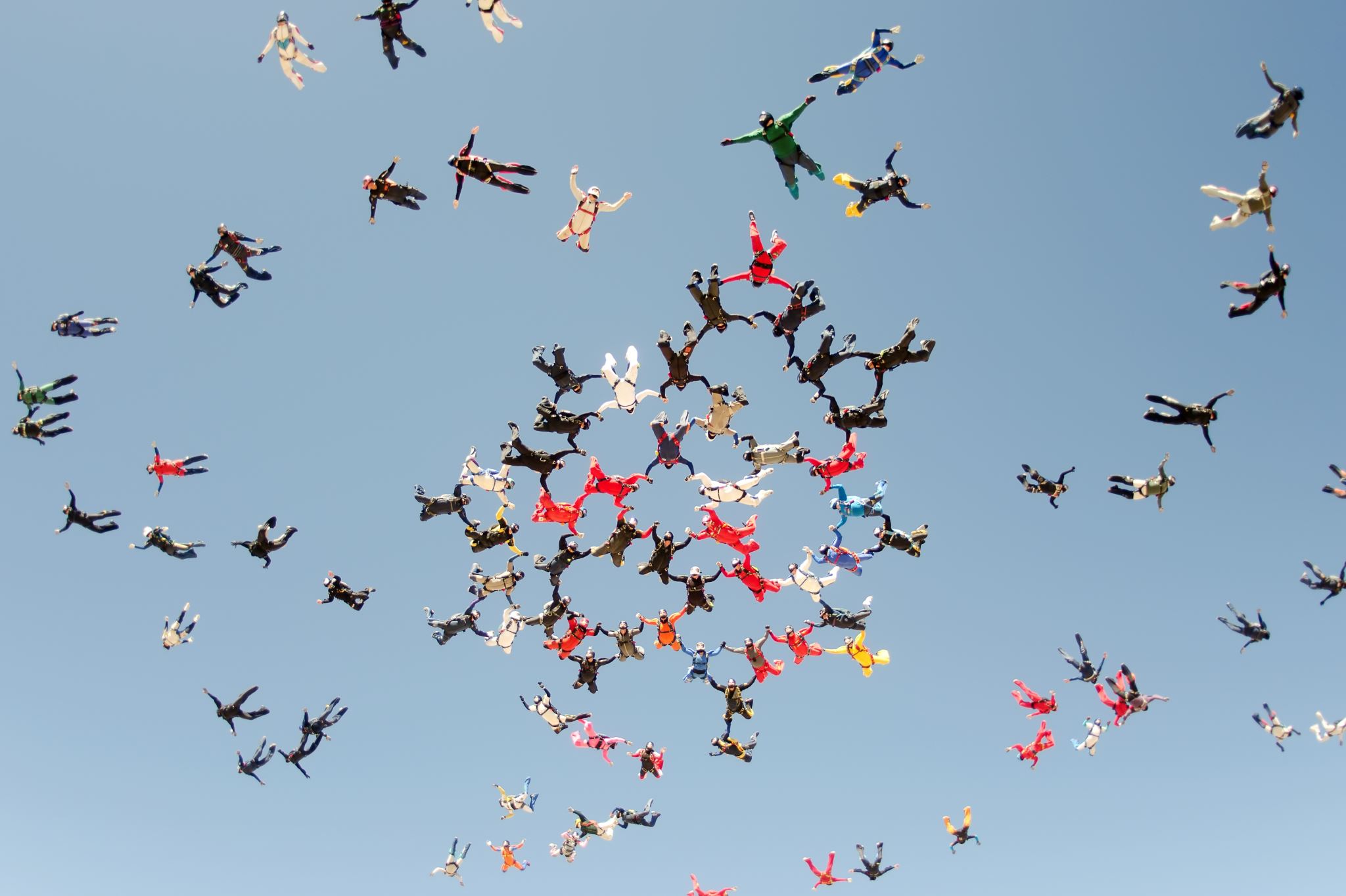 Procedure
Remove the label from a 2-liter bottle that has already been washed.
Cut the bottle six inches from the bottom.
Fill the bottom of the bottle with potting soil but remember to leave space for your plants.
Give the plants a few drops of water.
Remove the plants from their pots by twisting them until they just fall out, you might want a bucket under you to catch any fallen soil.
Dig some small holes in the potting soil, insert the plants into the soil and fill the holes the rest of the way with potting soil.
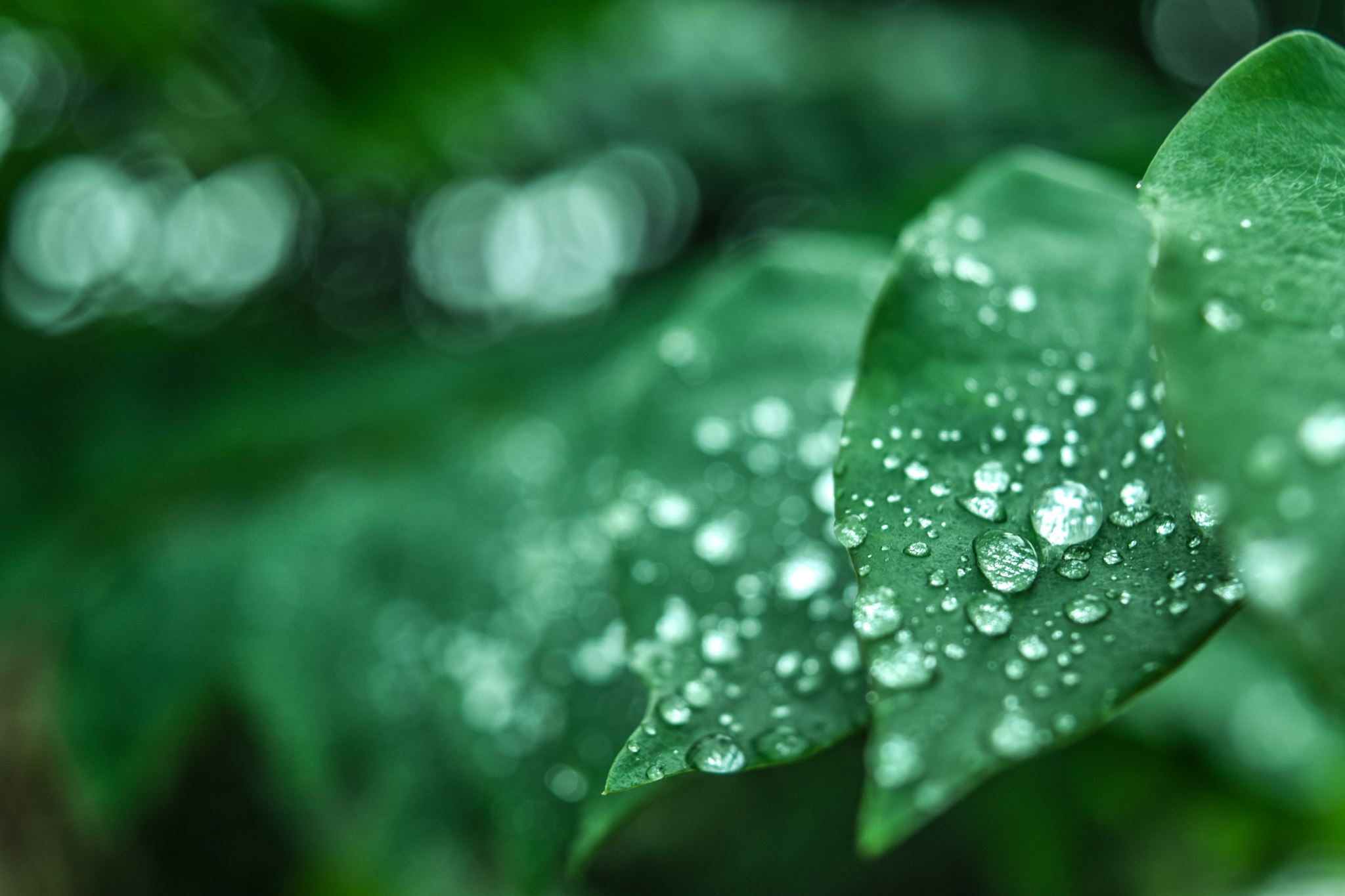 Procedure (continued)
7. Put some tap water in a spray bottle and spray the terrarium a few times.
8. Grab the part of the bottle you cut of in step 2, push it back onto the bottom part of the bottle making sure the plants are inside, when you’re done it should look like a shorter bottle that has now been transformed into a closed terrarium.
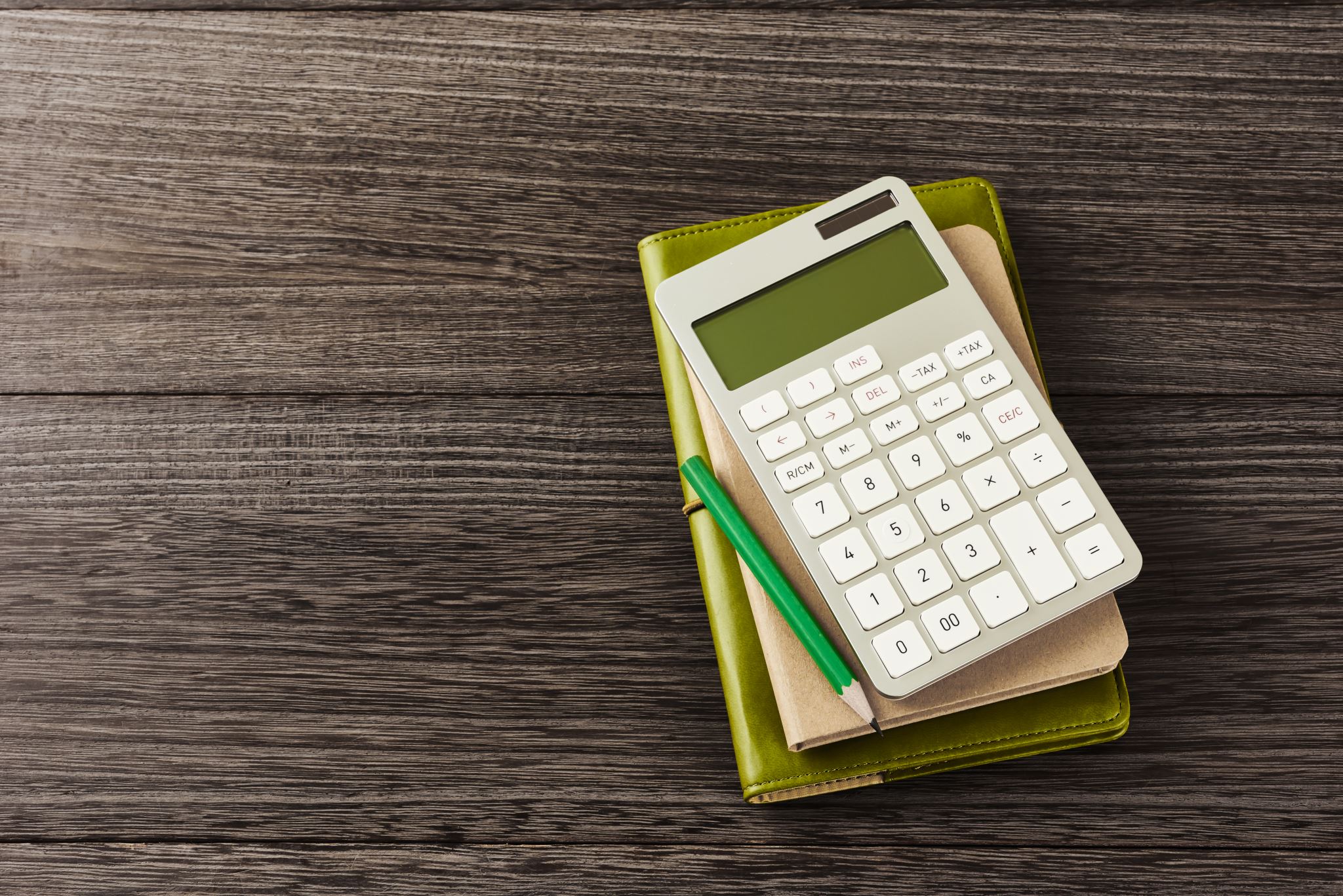 My solution to my project challenge/problem was making an ecosystem (terrarium) in a 2-liter bottle.
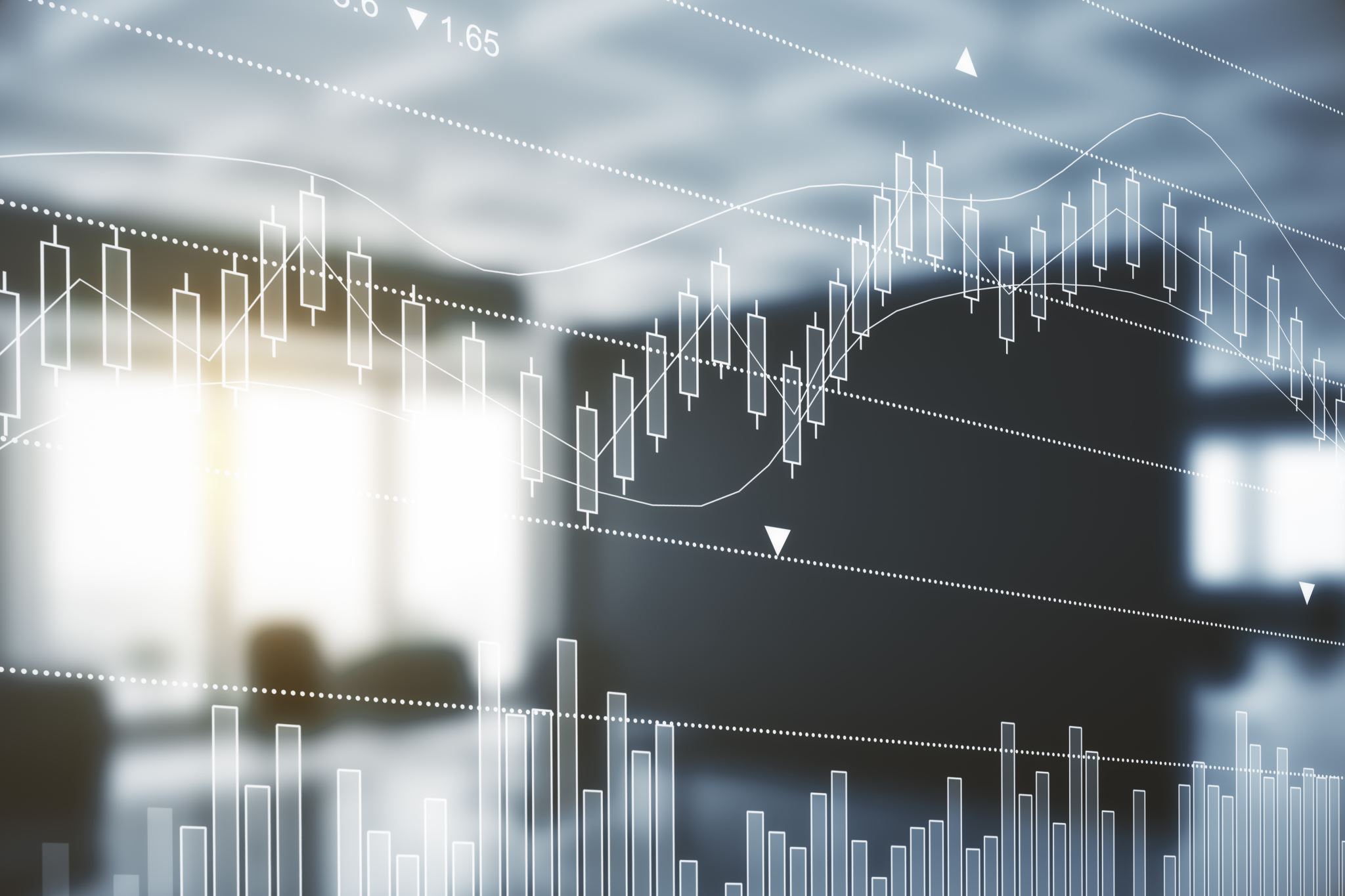 My terrarium is still living and has been alive for a few weeks.
Benefits of the project
This was beneficial because it was small, easy to make, and did not cost much.
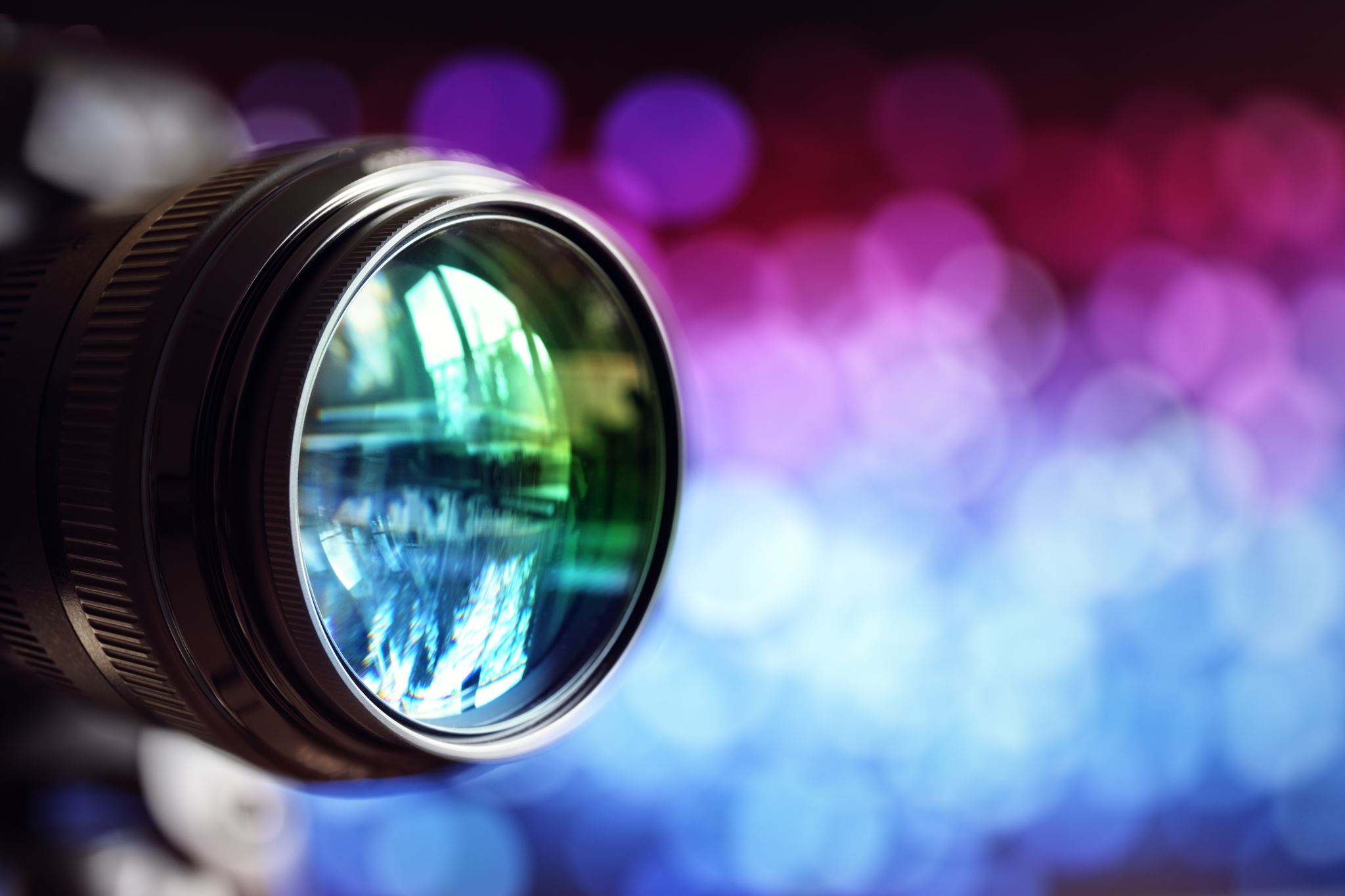 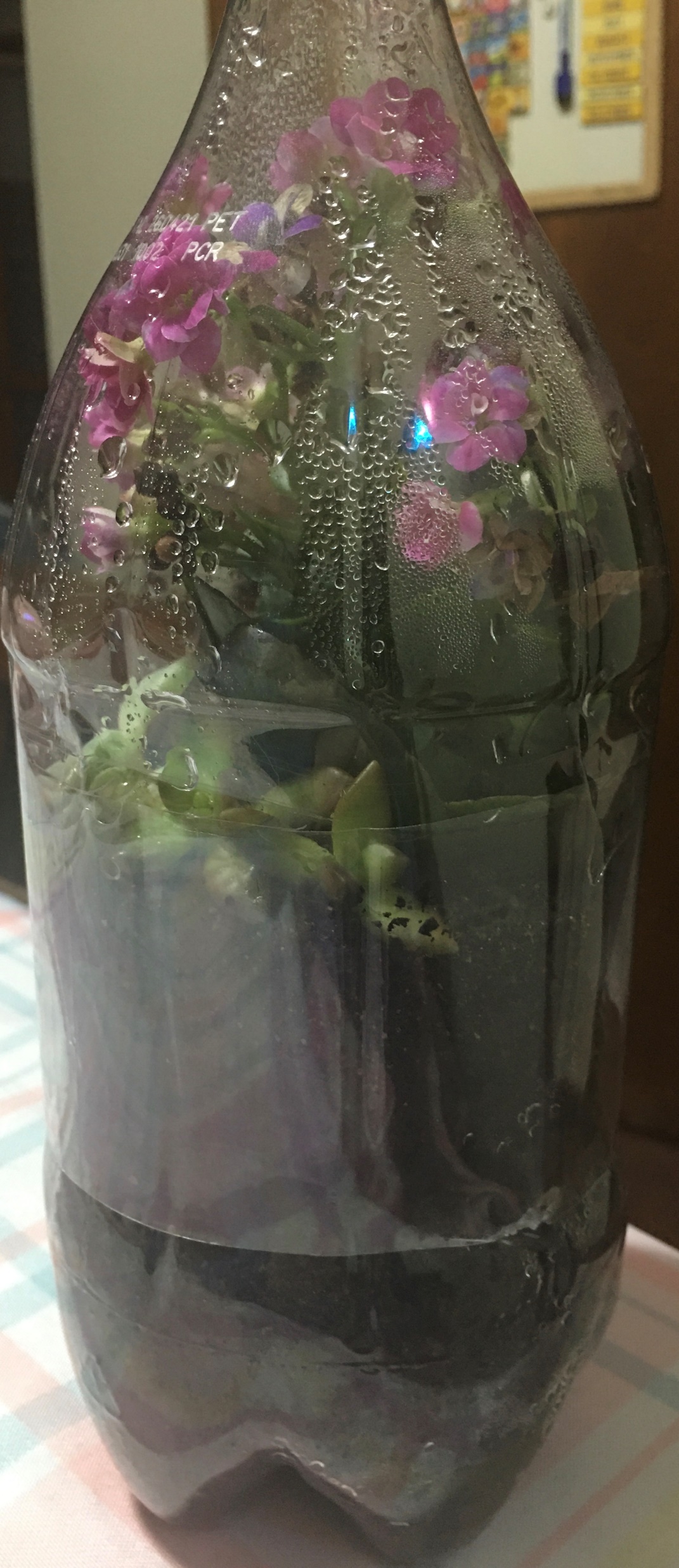 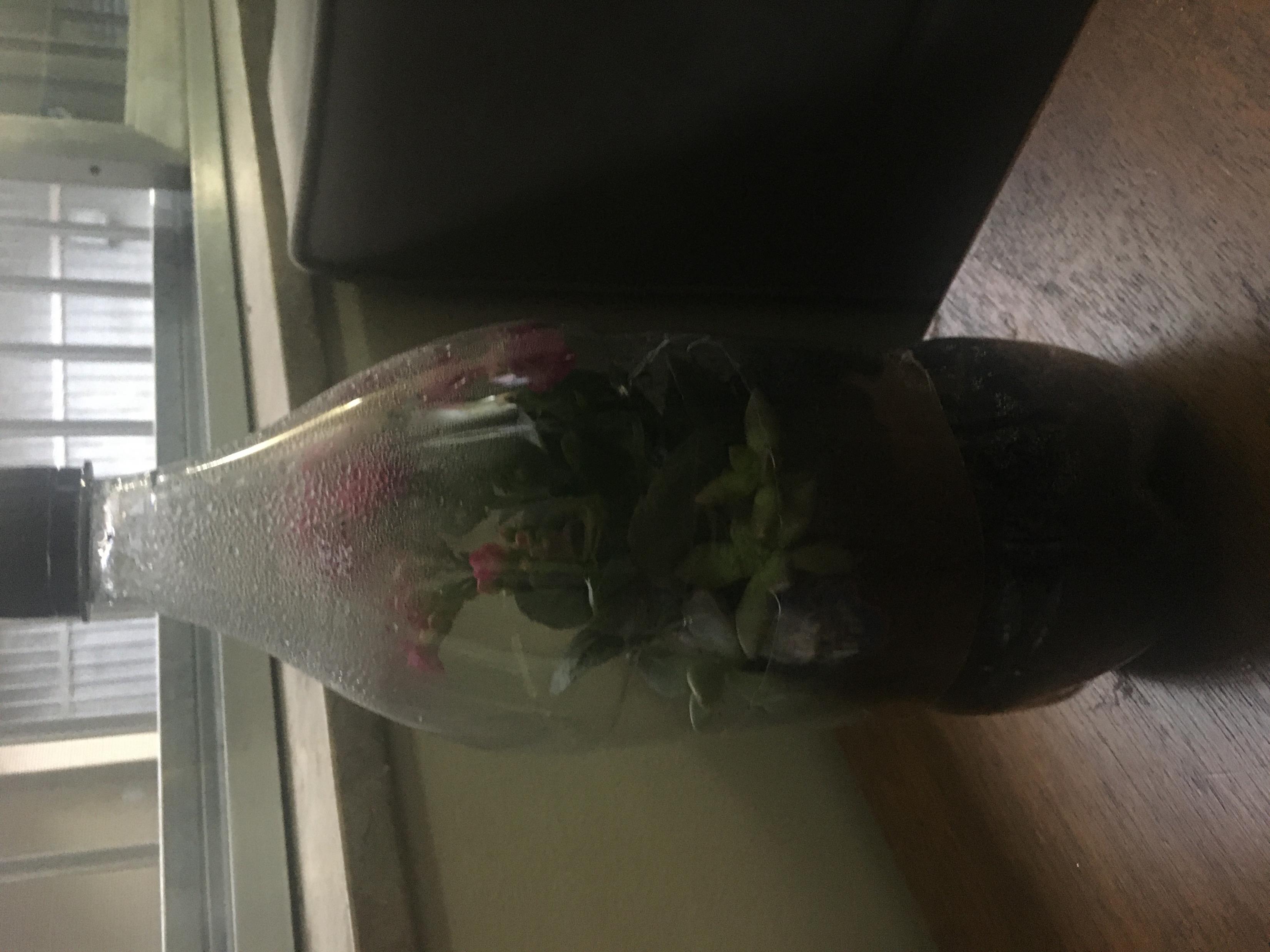 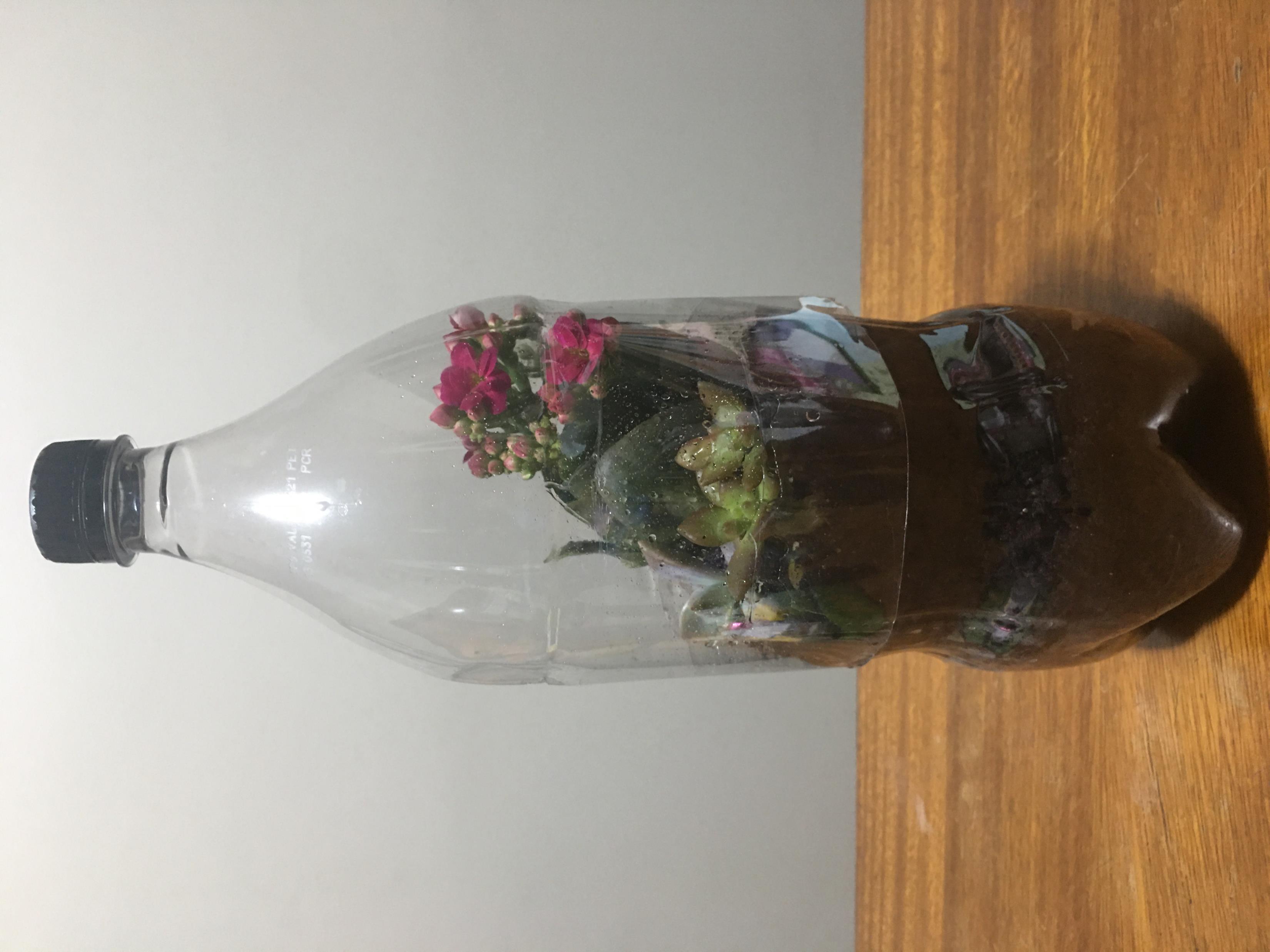 Photo Story